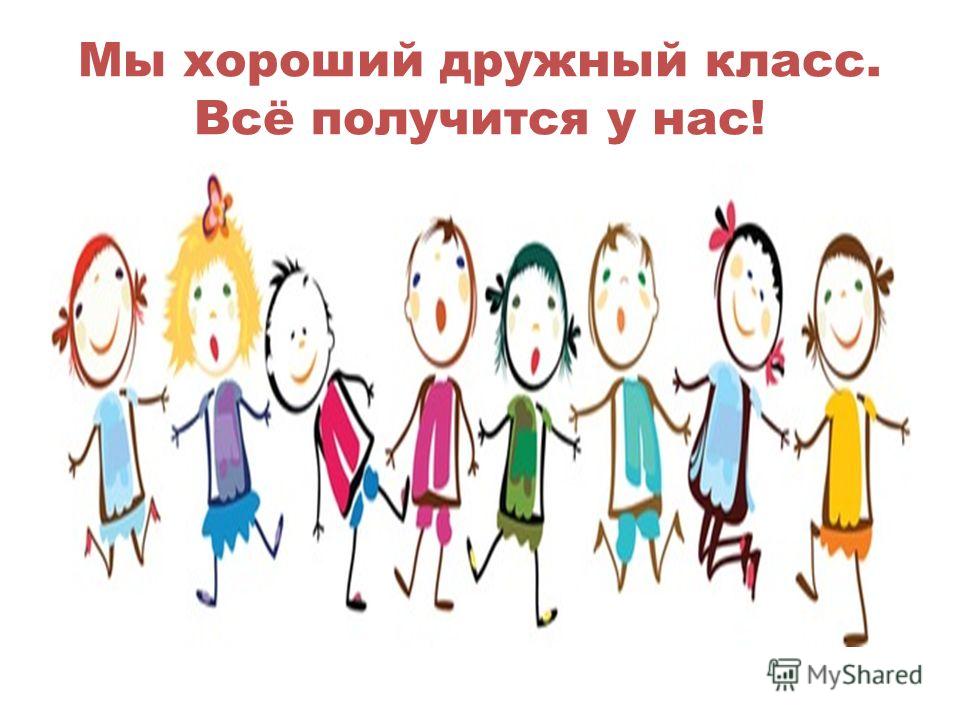 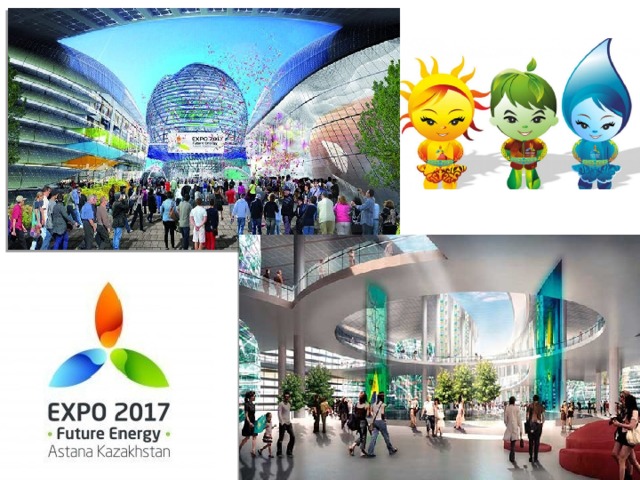 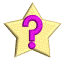 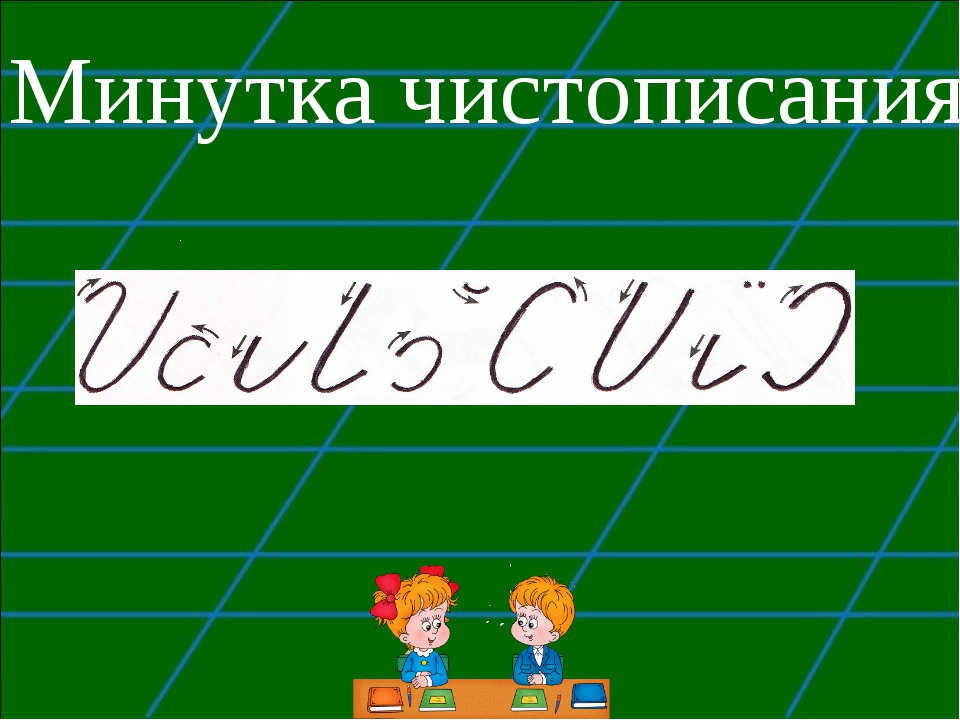 Словарная работа
Г…раж,   л…пата,   ...рбуз, 
  гор…д,   …бед,   л...гушка.
Взаимопроверка
Гараж, лопата, арбуз, город, обед, лягушка.
Критерии оценивания
Выполнил без ошибок – 6 баллов
Допустил одну ошибку – 5 баллов
Допустил две ошибки – 4 балла
Тема урока: «Тип текста: _____?_____. Нахождение глаголов в тексте».
Правила работы в группе
1.Выслушивай, не перебивая
2.Придерживайся темы
3.Любые идеи имеют ценность
4.Уважай различные мнения
5.Любые вопросы важны
Работа в группах
Задание: восстановить деформированный текст и ответить на вопросы. 
  Критерии: определить начало рассказа, основную часть и чем все закончилось; ответить на вопросы.       
 время на выполнение – 1 минута
1 группа: Что такое текст?

2 группа: Что такое тема и основная мысль текста?

3 группа: Какая часть речи помогает описать предмет более ярко и как называется этот вид текста?
Зайчонок Яшка.
       Это случилось в начале лета. Мы возвращались с рыбалки. Тропинка шла лесом.
       Вдруг на тропинку выскочил заяц. Он сильно хромал. Мы его поймали и принесли домой. Дома зайчишке забинтовали лапку. Налили в бутылочку молока, накормили зайца. И назвали его Яшка.
       Вскоре лапка у зайчика зажила, и мы выпустили его на свободу. И Яшка, счастливый, поскакал к себе домой, в лес.
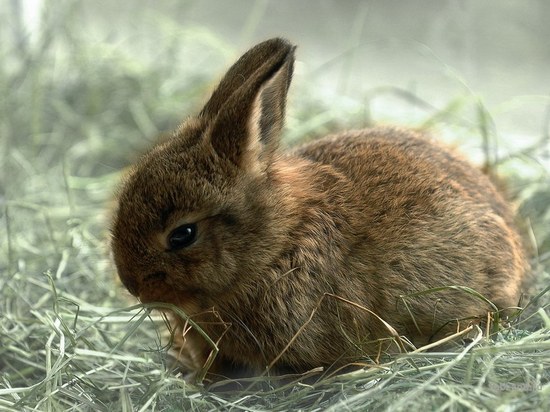 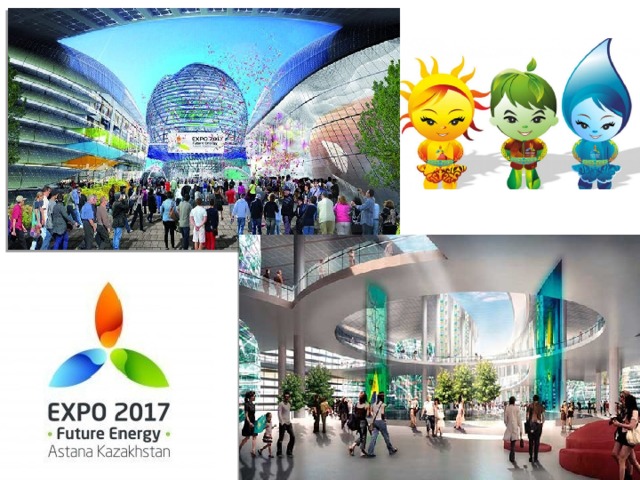 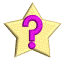 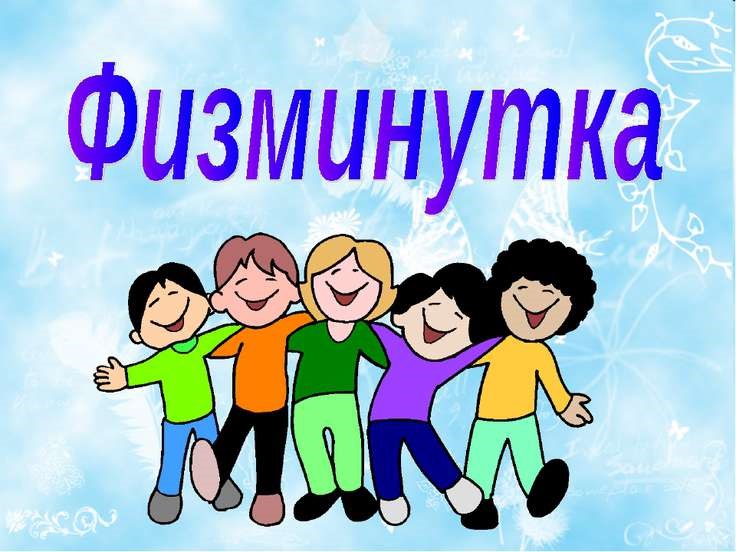 Самостоятельная работа

Задание: подчеркните простым карандашом глаголы

  1 минута
Проверь себя
Случилось, возвращались, шла, выскочил, хромал, поймали, принесли, забинтовали, налили, накормили, назвали, зажила, выпустили, поскакал.
Алгоритм  составления  текста
1.О чем вы хотите рассказать, т.е. какова основная тема текста?
2.Какая мысль в рассказе будет основной?
3.Как озаглавить текст? Выразить тему или основную мысль?
4.С чего начать рассказ?
5.О чем рассказать в основной части?
6.Чем все закончилось? Какая концовка текста?
Работа по учебнику (стр.114 упр.247)
Задание: составить текст – повествование по опорным словам.
Критерии: озаглавить текст, составить текст-повествование по опорным словам так, чтобы получился небольшой связный рассказ.  (5 мин)
1 группа: Прийти, праздник, накрыть, стол, скатерть, ставить, сладости, вкусный, пирог, красивые, чашки, ждали , гости.
2 группа: Кот, сидел, смотрел, видел, ждал, ушли, прыгнул, утащил, пирог, с  рыбой.
3 группа:  Гости, пришли, увидели, кот, ест, пирог, смеялись, шутили, сели, стали, праздновать.
Праздник.
Пришел праздник. Мы ждали гостей. Накрыли на стол скатерть, поставили красивые чашки, сладости, вкусный пирог.
        Кот Васька сидел и смотрел на стол. Он ждал когда все уйдут из комнаты. Васька быстро прыгнул на стол, утащил пирог с рыбой и съел его. 
            Когда пришли гости, они увидели как кот ест пирог. Они весело смеялись и шутили. Потом сели за стол и стали праздновать.
10 баллов
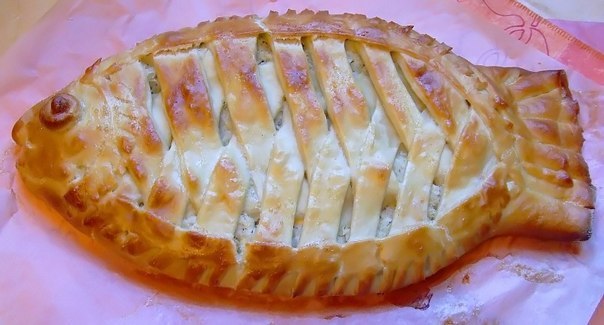 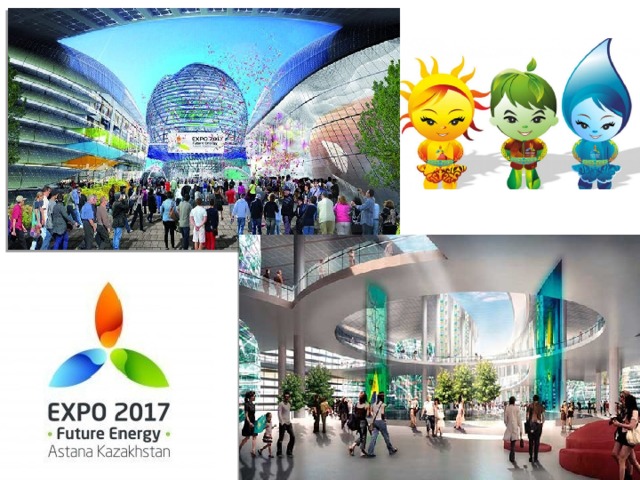 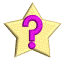 Шкала оценивания

36 – 42 балла – «5»
31 – 35 баллов –  «4»
25 – 30 баллов – «3»
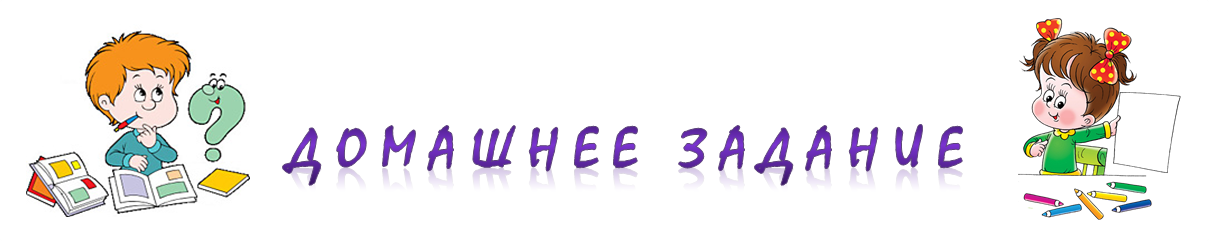 Стр.116  упр.250
(списать, подчеркнуть глаголы, доказать, что это текст повествование)
Для меня сегодняшний урок